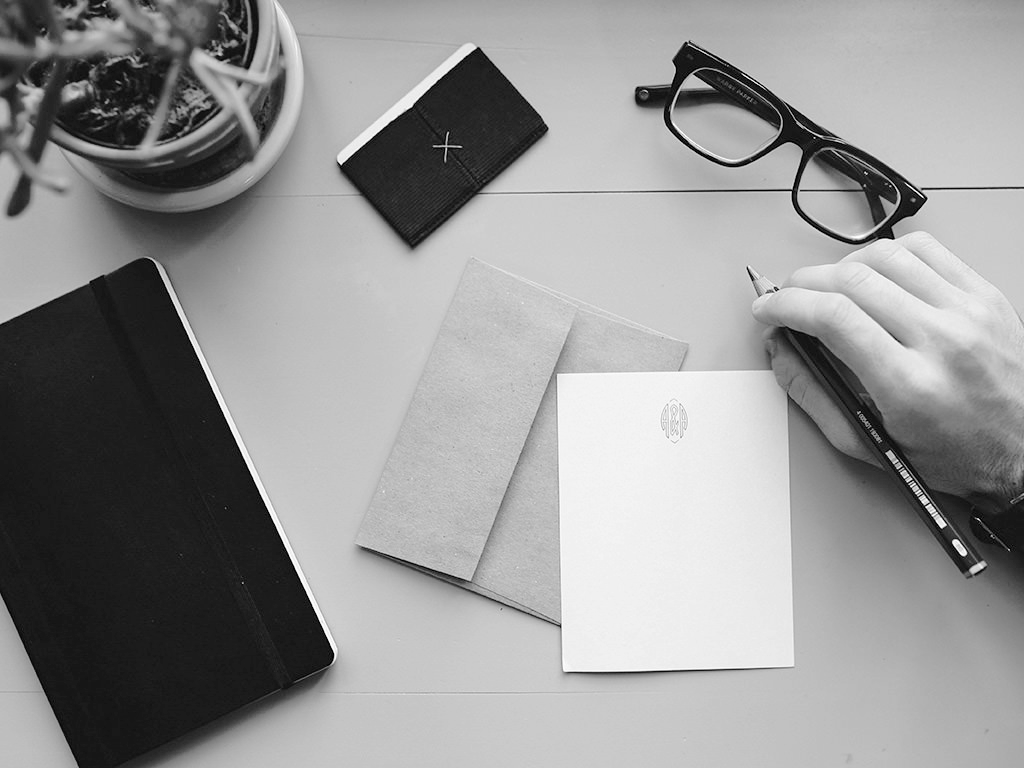 Como escrever e gerenciar conteúdo que converte
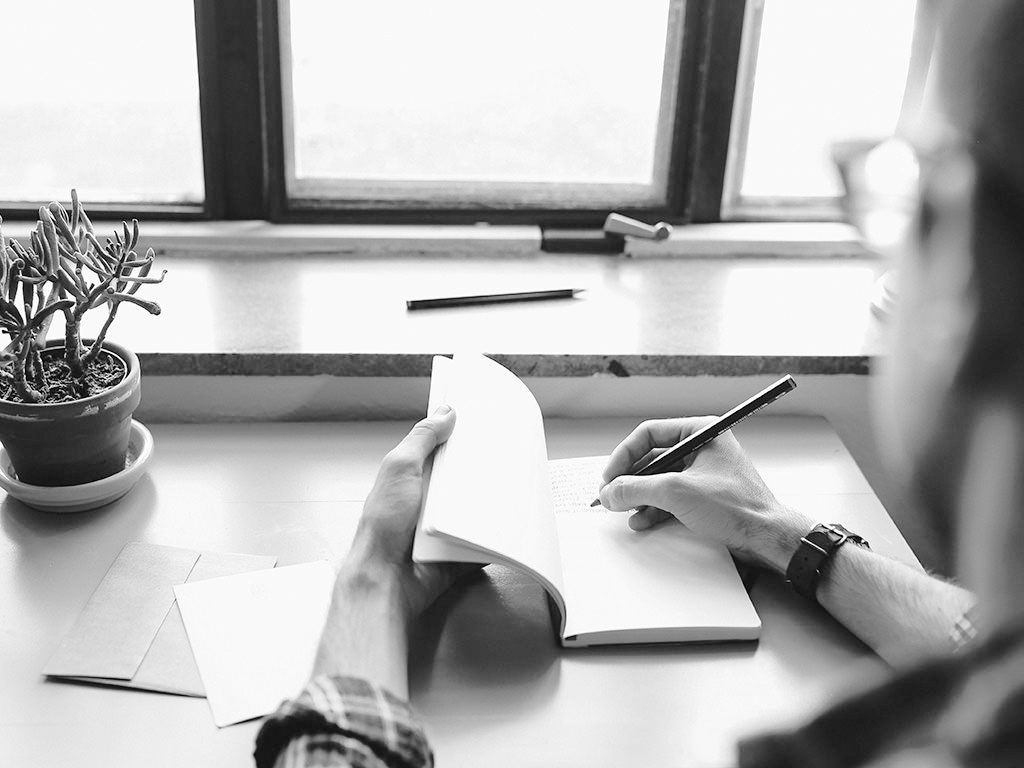 Hello!
Eu sou a Duda Razzera.
Especialista em Marketing de conteúdo. 
Content Manager de empresas em busca de gerar resultado através do conteúdo.

Me encontre:
@dudarazzera
LinkedIn: Duda Razzera
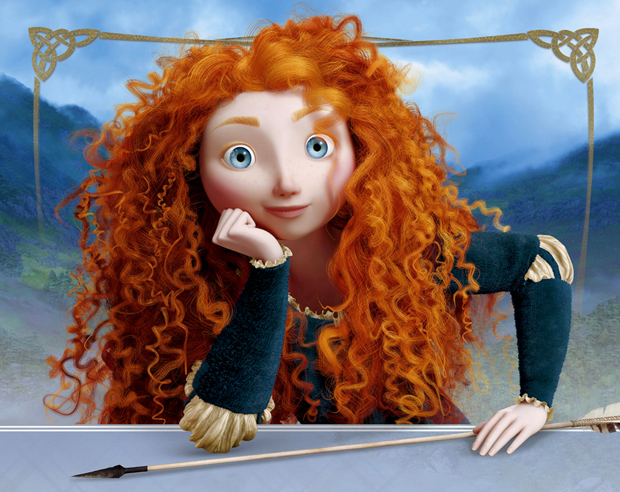 Marketing de conteúdo
Marketing de Conteúdo é uma abordagem estratégica de marketing focada em criar e distribuir conteúdo de valor, relevante e consistente para atrair e reter uma audiência claramente definida e, ultimamente, para levar os clientes às ações lucrativas.
– Content Marketing Institute
Objetivos do Marketing de Conteúdo
Construir percepção de marca e autoridade no tema
Melhorar ranqueamento nas ferramentas de busca
Conversão e nutrição de leads
Conversão de novos clientes
Suporte e atendimento ao cliente
Retenção e fidelização de clientes
Aumentar as vendas (fazer upsell)
Conquistar uma audiência apaixonada
70%
Das empresas investem em Marketing de Conteúdo. 

E você?
Por que aprender Marketing de Conteúdo?
Aumento da autoridade e credibilidade perante os consumidores e ao  mercado  como  um  todo. 
atração  de  novos  clientes  potenciais  de  maneira  orgânica (natural)  com  conteúdo  relevante  e  de  qualidade.
os  esforços  de  marketing  tornam-se menos custosos e mais eficientes.
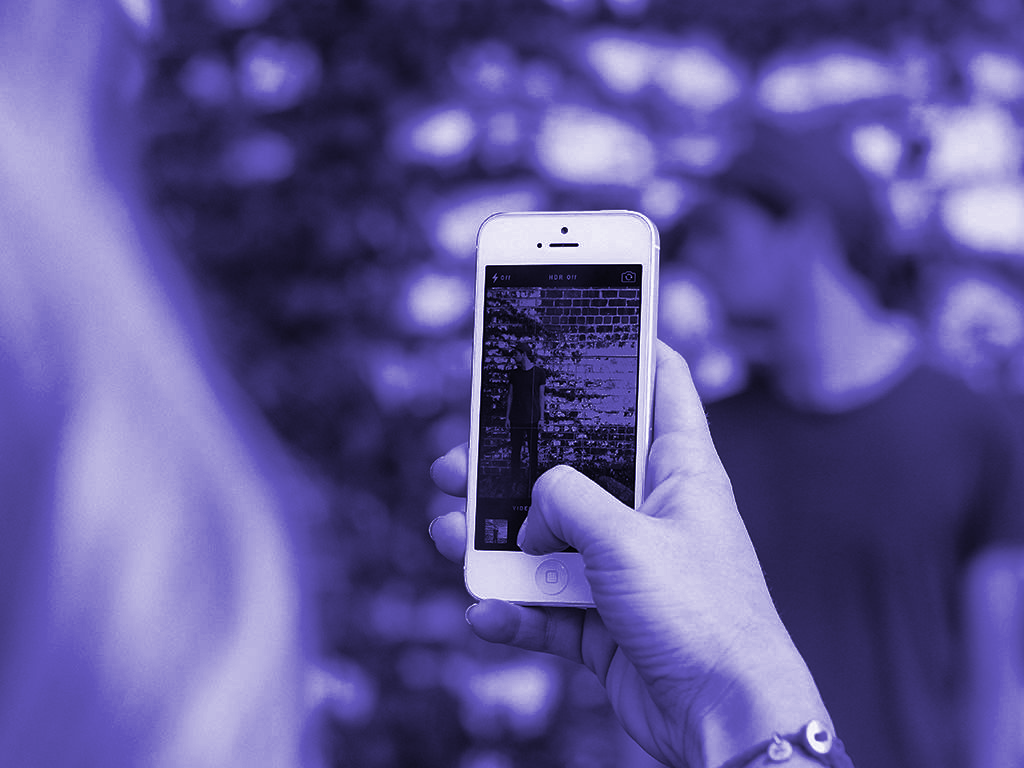 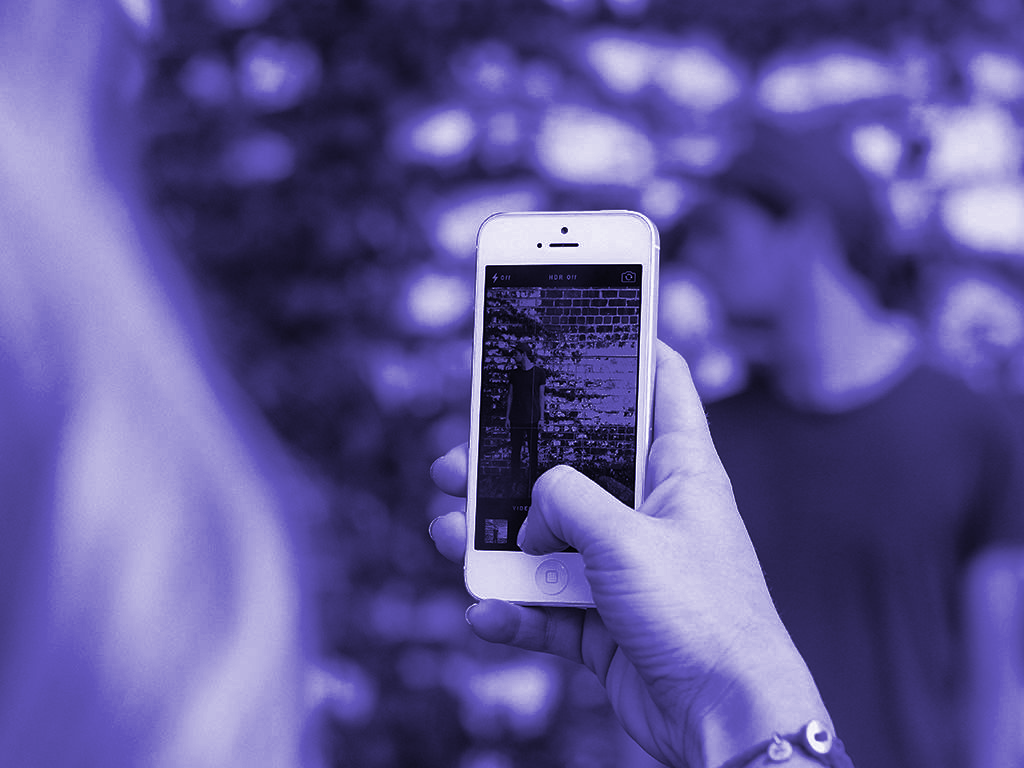 Anatomia do  Marketing de Conteúdo
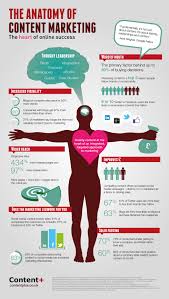 A complex idea can be conveyed with just a single still image, namely making it possible to absorb large amounts of data quickly.
Content  Manager
Um bom Content Manager, também é um ótimo redator e editor, de maneira que oferece um conteúdo orientado para resultados. Ele traz, através de sua expertise desde o movimento inicial de Inbound Marketing no Brasil, o fator “X” na equação de sucesso dos clientes.
Requisitos para ser um Content Manager
experiência de pelo menos 2 anos com produção e gestão de conteúdo;

certificações de Marketing Digital (como a de especialista em Inbound Marketing da Hubspot);

especialização em Marketing de Conteúdo e Inbound Marketing;

certificações ou conhecimentos em Métricas (Google Adwords, Facebook Ads, etc.);

experiência com gerência de projetos (planner);
Edição;

habilidades como boa comunicação e liderança (no caso de gerir uma equipe);

noções básicas de design;

domínio de inglês e/ou espanhol;

conhecimento de plataformas e ferramentas de publishing;

habilidade para confecção de relatórios periódicos relativos à performance do conteúdo.
– Contentools
Cansou?
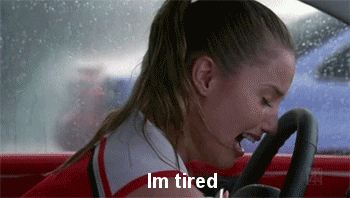 32% do budget de Marketing
É bastante dinheiro1
1000 profissionais
Poucos profissionais
53% das pessoas integram com conteúdo online
Conteúdo é sucesso!
Anatomia do  Content Manager
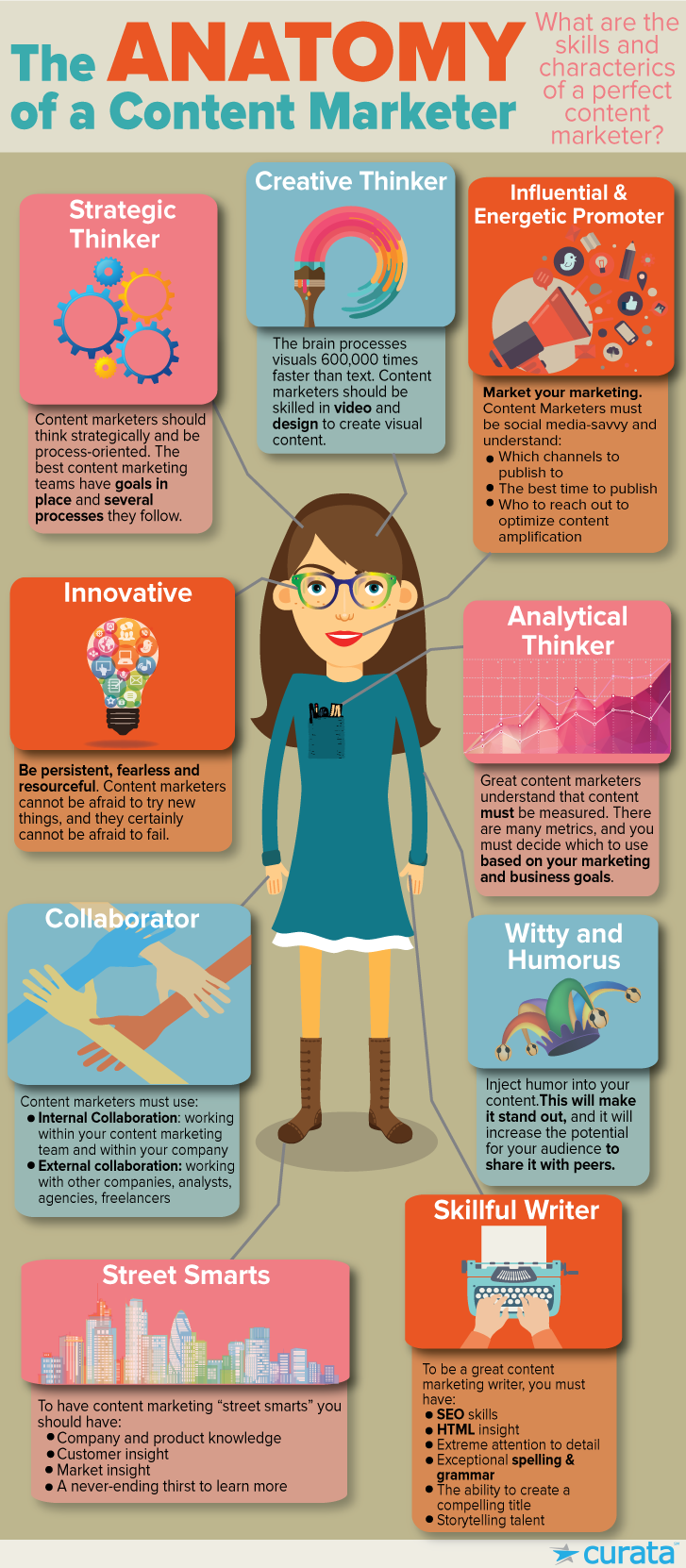 A complex idea can be conveyed with just a single still image, namely making it possible to absorb large amounts of data quickly.
Como ser um Content Manager de sucesso?
Estratégia
Time, Conteúdo, Calendário
Análise de resultados
Estratégia de 
conteúdo
A base de tudo é a estratégia. Você precisa conhecer seu público-alvo, determinar objetivos, identificar os temas a serem tratados e pesquisar palavras-chave antes de criar o blog e começar a produzir o conteúdo.


– Contentools
Rotina de um  Content Manager
Análise de Resultados
Persona
Jornada de compra
Time
Calendário Editorial
Diagnóstico
Rotina de um Content Manager
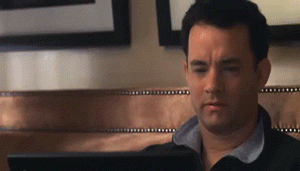 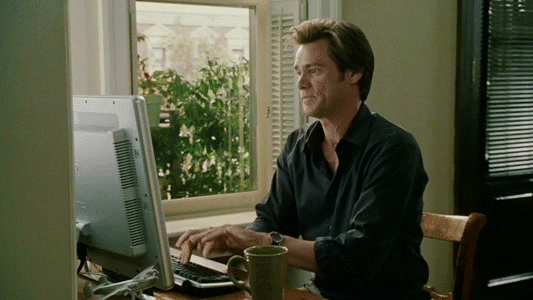 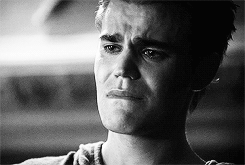 Rotina de um Content Manager depois do curso
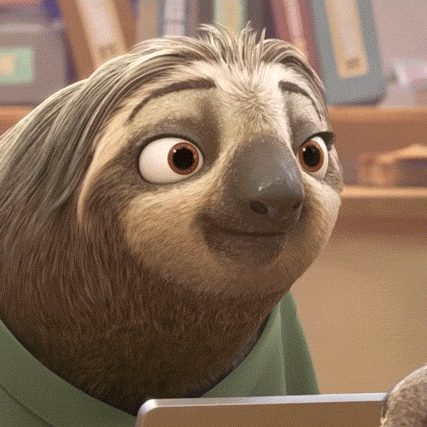 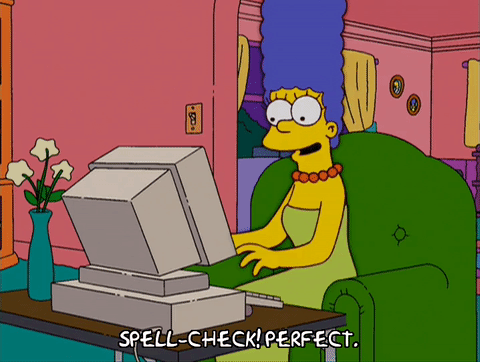 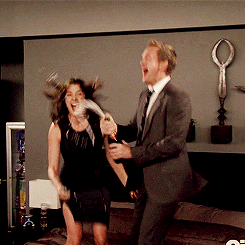 Por que ter um
Content Manager?
As empresas precisam escrever sobre seus objetivos de negócios e para seus públicos-alvo específicos. E precisam de alguém que oriente, treine, guie, ensine e faça a gestão. Esse alguém é você, o Content Manager.
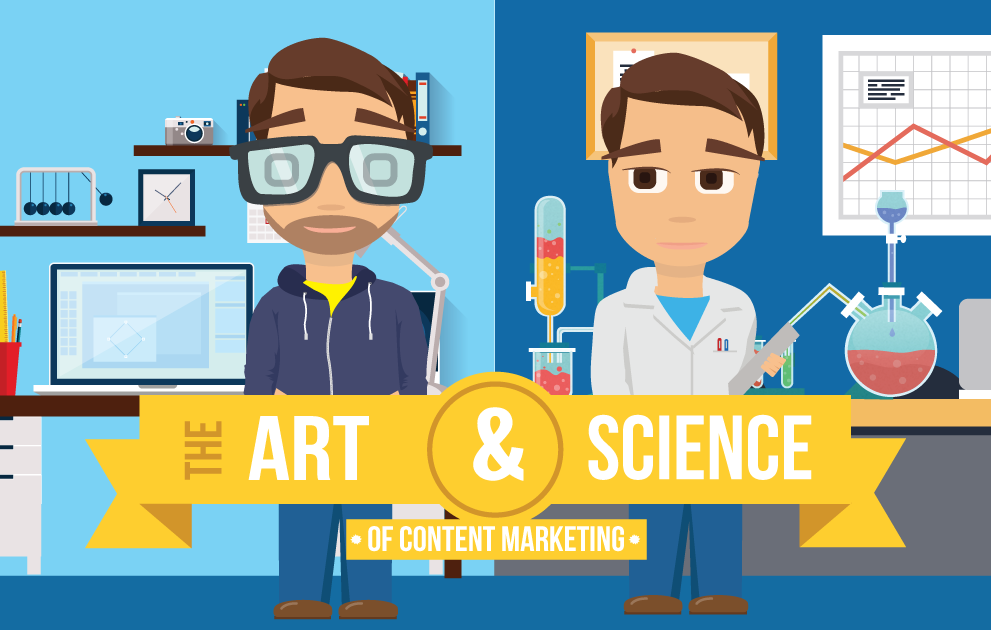 Antes e depois
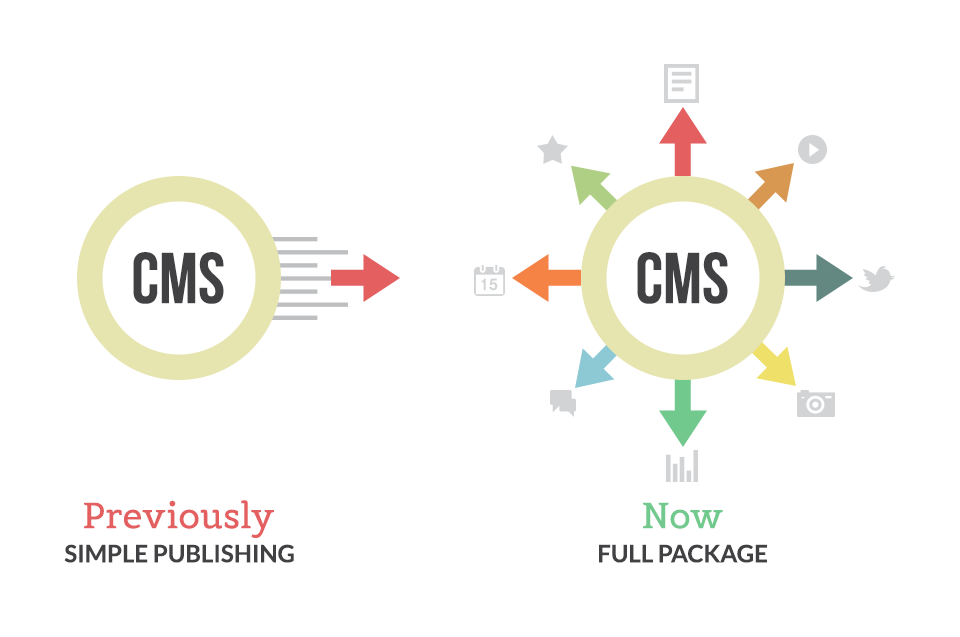 Negócios com  blog têm
434%

Mais páginas
indexadas.
97%

Mais backlinks.
55%

Mais visitantes..
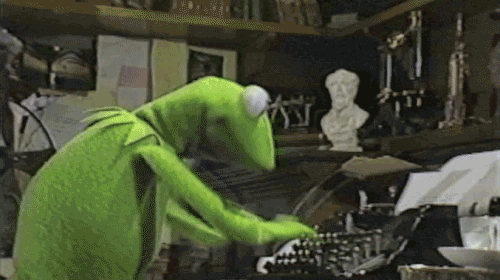 Métricas de  conteúdo
Escrevendo e gerenciando  conteúdo em 60 segundos
Estratégia
Buyer Persona
Jornada de Compra
Dores
Sugestão de temas
Time
Redator
Editor
Content Manager
Designer
Calendário Editorial
Deadline de Entrega
Deadline de Revisão
Deadline de Aprovação
Data de publicação
Revisão e Edição
Revisão Ortográfica
Revisão Gramatical
Otimização em SEO
Revisão de conteúdo
Análise de Resultados
Métricas de conteúdo
Métricas de redator
Métricas de content manager
Diagnóstico
Revisão da estratégia
Revisão do time
Revisão do produto
Revisão do negócio
Revisão dos relatórios
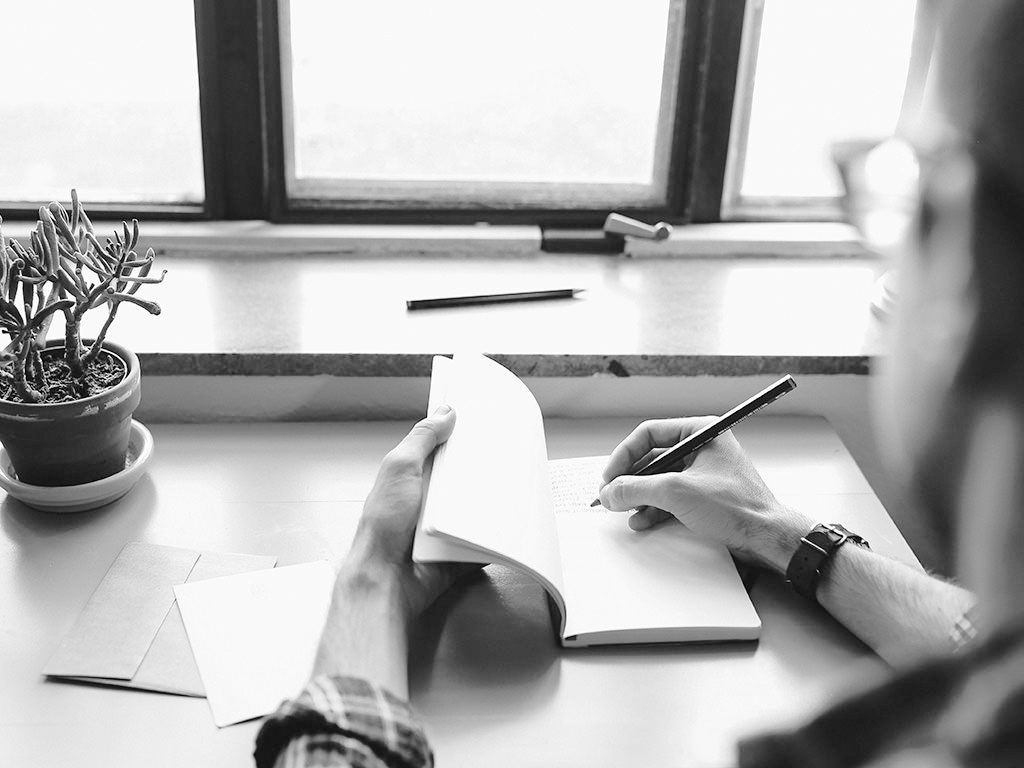 Obrigada!
Perguntas?
Você pode me encontrar em:
@dudarazzera
dudarazzera@digitalpen.com.br